Plavecký  způsob  kraul
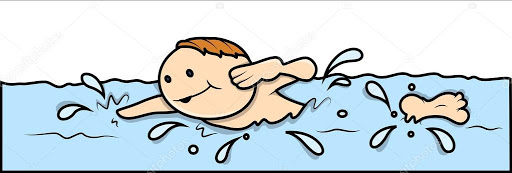 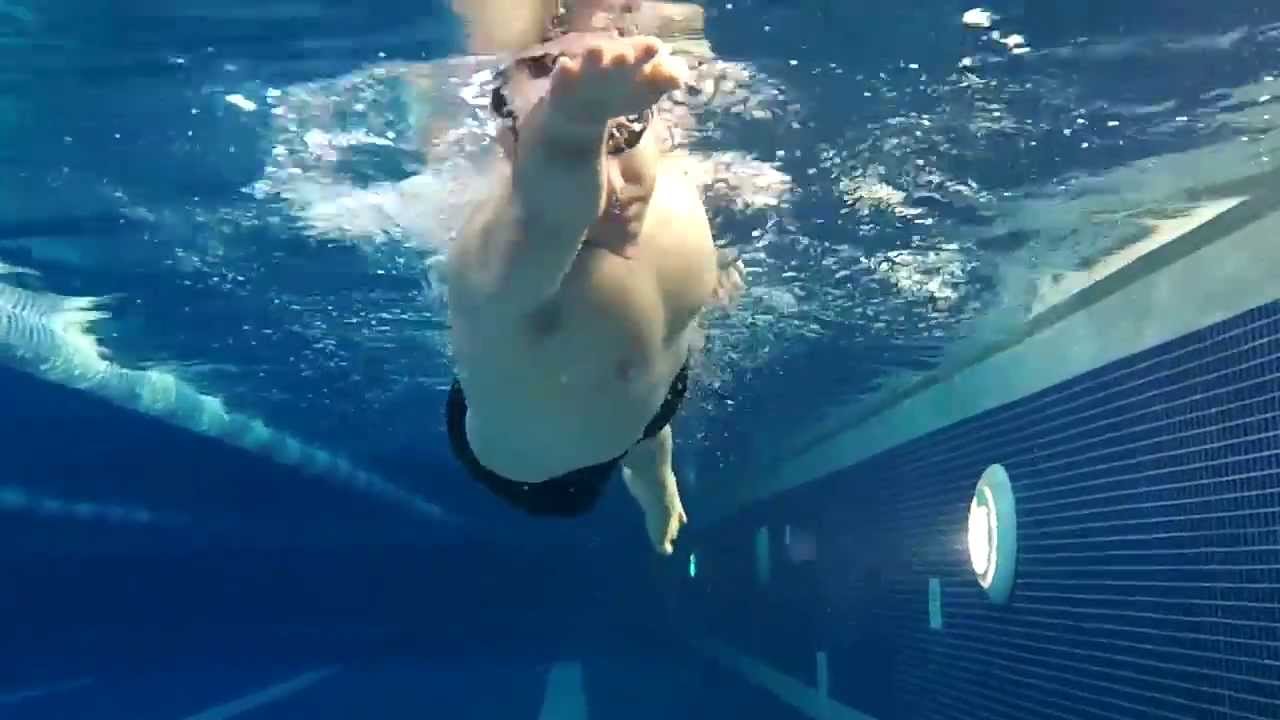 Plavecký způsob kraul je lakmusovým papírkem plavecké gramotnosti!
technika
Plavecký způsob kraul je nejrychlejší plavecký způsob a zároveň nejčastěji používaným způsobem pro sportovní plavání (triatlon, moderní pětiboj, dlouhé tratě). 

Rychlost plavání je poměrně plynulá, nastává u něj druhé nejmenší kolísání rychlosti v jednom plaveckém cyklu (nejmenší má znak).
POLOHA  těla
Ideální poloha těla:
 téměř horizontální poloha 
 ramena jsou mírně výše než boky  
 hlava je přirozeně v prodloužení trupu 
 plavec temenem rozráží hladinu vody a pohled směřuje šikmo dolů
 plynulá rotace (40-50°) na stranu záběru kolem podélné osy těla
 boky se vychylují na stejnou stranu jako trup pouze v menším rozsahu

Hlavní chyby v poloze těla:
 zvednutá hlava – pohled směřuje vpřed
 pokleslé boky a dolní končetiny
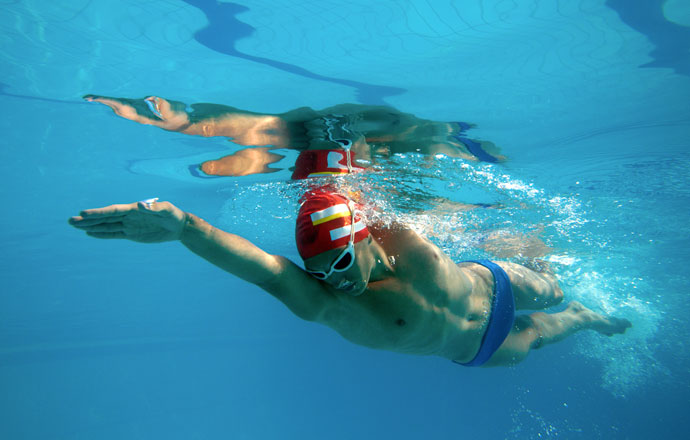 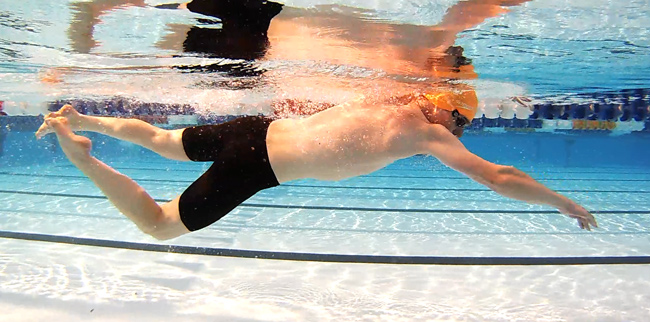 chyby
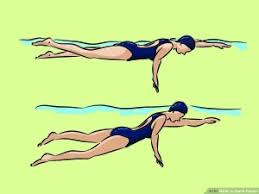 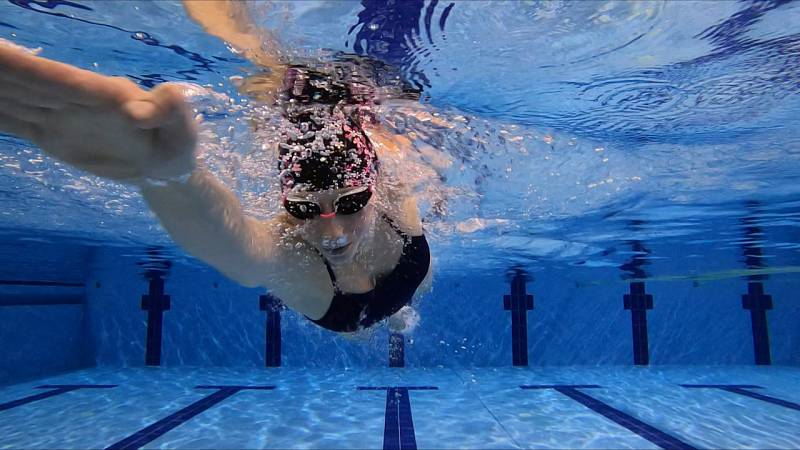 Nízká poloha hlavy udržuje boky nahoře a celé tělo horizontálně s hladinou - čím vyšší boky, tím menší odpor, což znamená efektivnější pohyb ve vodě.
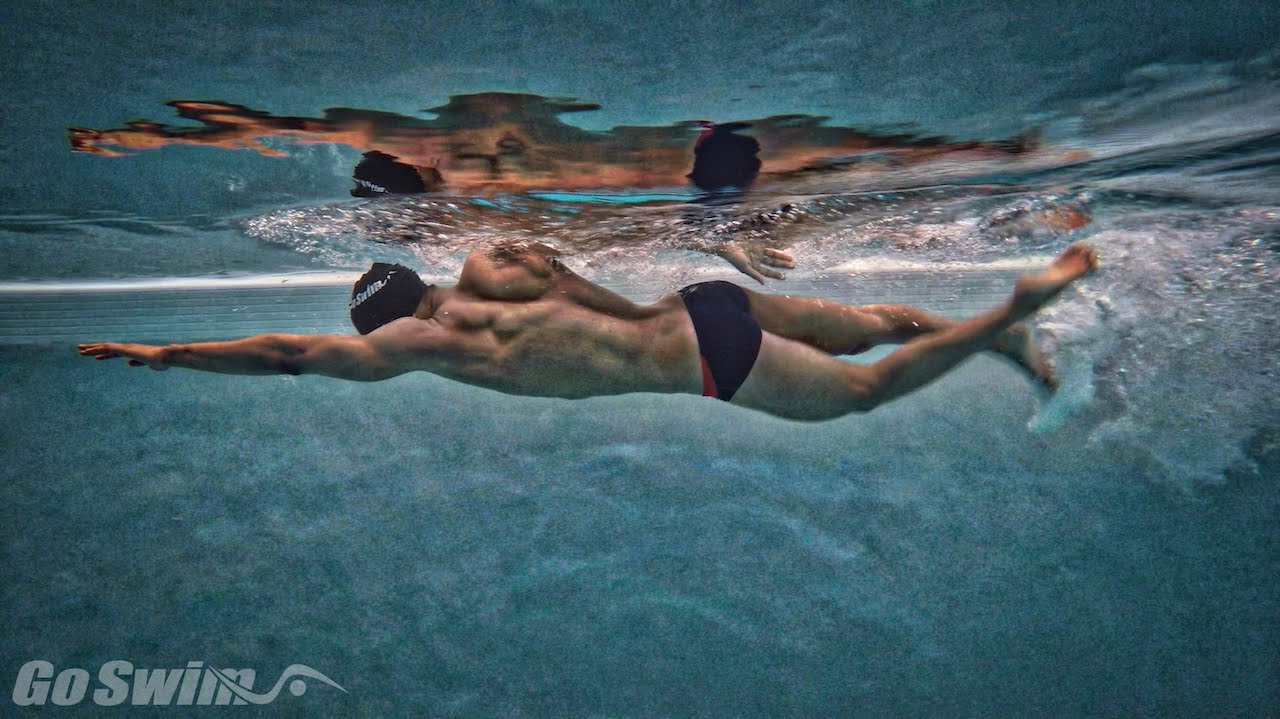 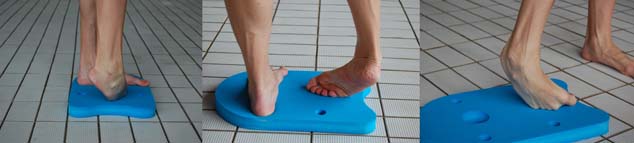 Tuhý kotník = nesprávná práce nohou = vysazené hýždě = špatná poloha těla = nelze správně vytočit trup = nelze se bez vytočení správně nadechnout = nemohu bez správného nádechu uplavat delší vzdálenost.
Správná poloha těla = optimální práce dolních končetin = extrémně uvolněný hlezenní kloub
Dolní končetiny
Práce nohou má především funkci stabilizační a vyrovnávací, čímž vytváří optimální podmínky pro záběry paží a přispívá k udržení rovnoměrné rychlosti plavání.








Podíl práce kraulových nohou na celkovém výkonu je 15 – 20%
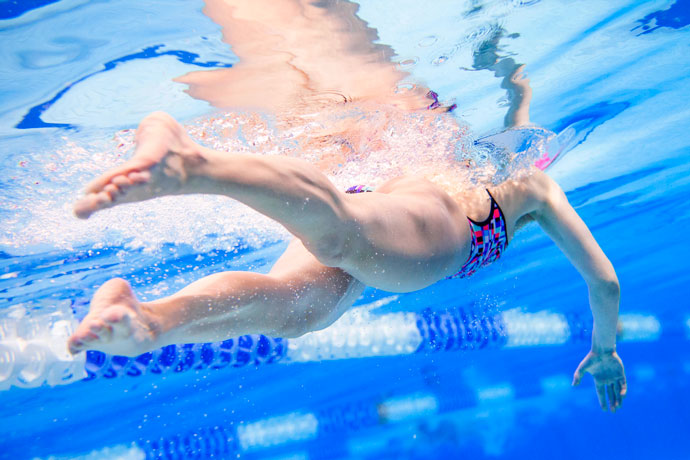 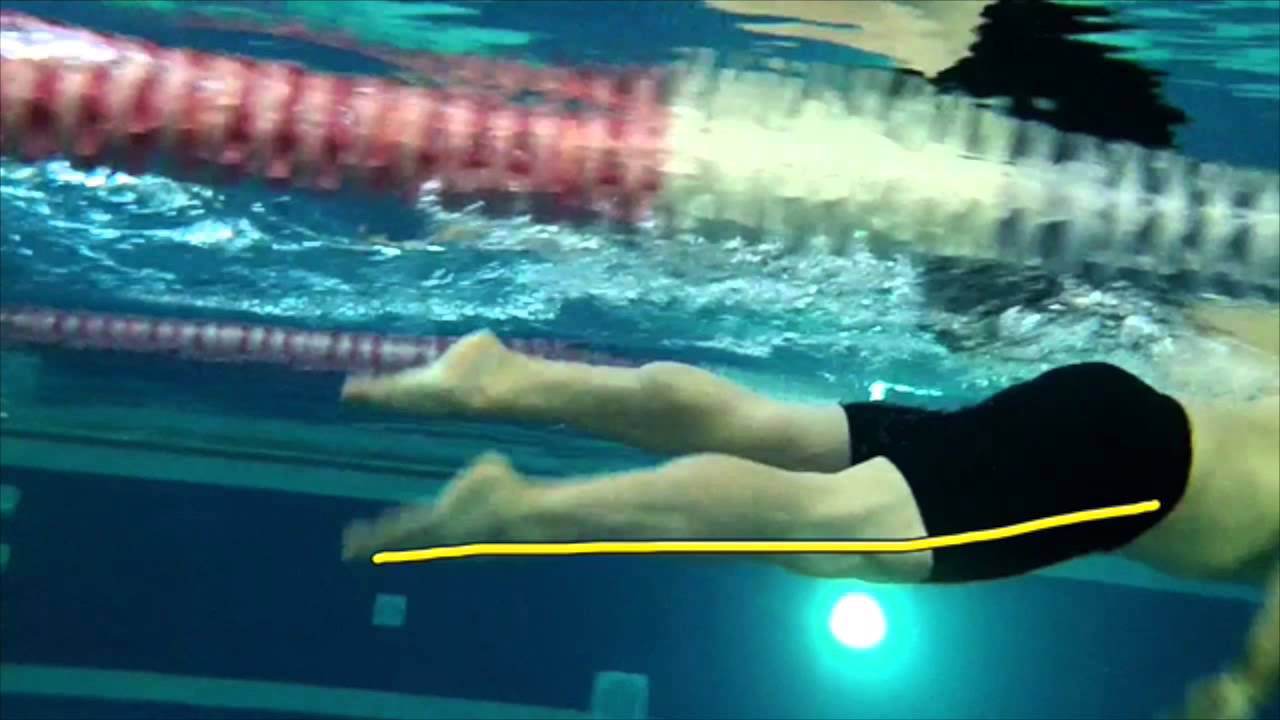 Pohyb vychází z kyčelních kloubů a celý pohyb má vlnivý charakter přes pokrčené koleno až do jeho opětovného propnutí.
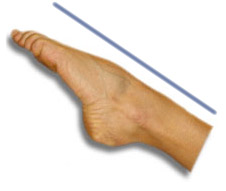 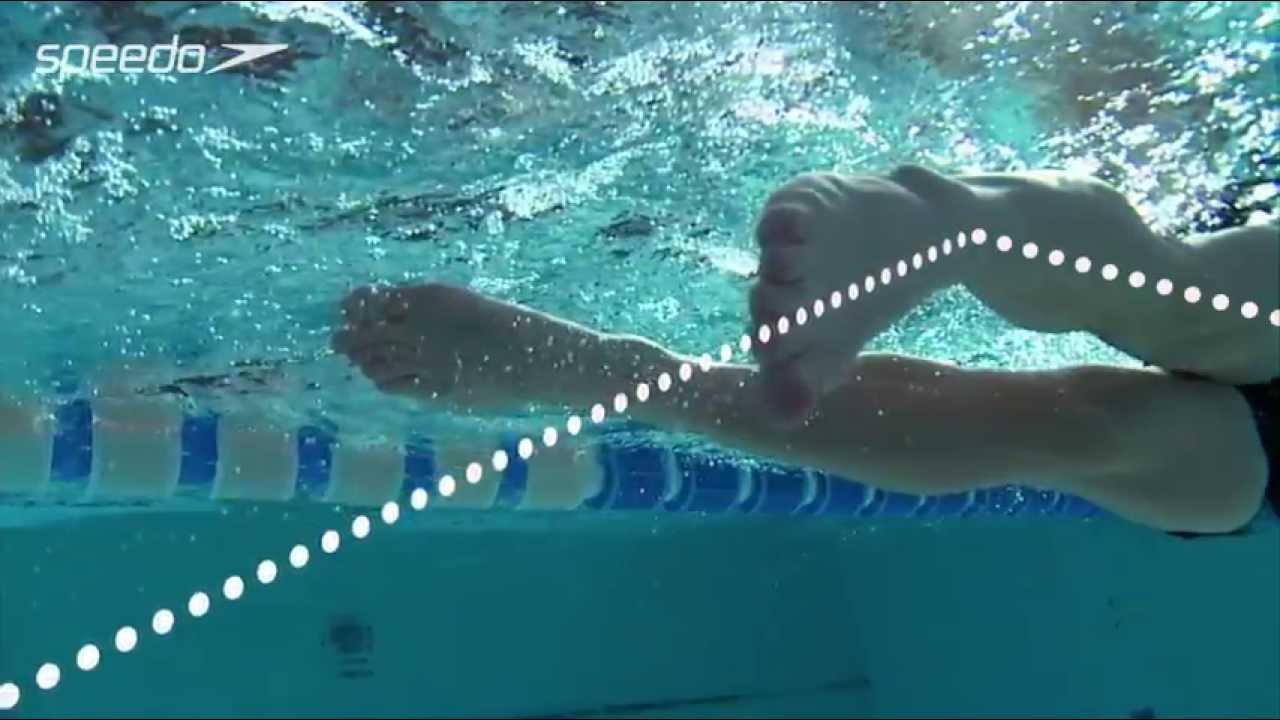 Chodidlo je  
uvolněné, natažené (plantární flexe) 
špičky směřují k sobě a paty od sebe
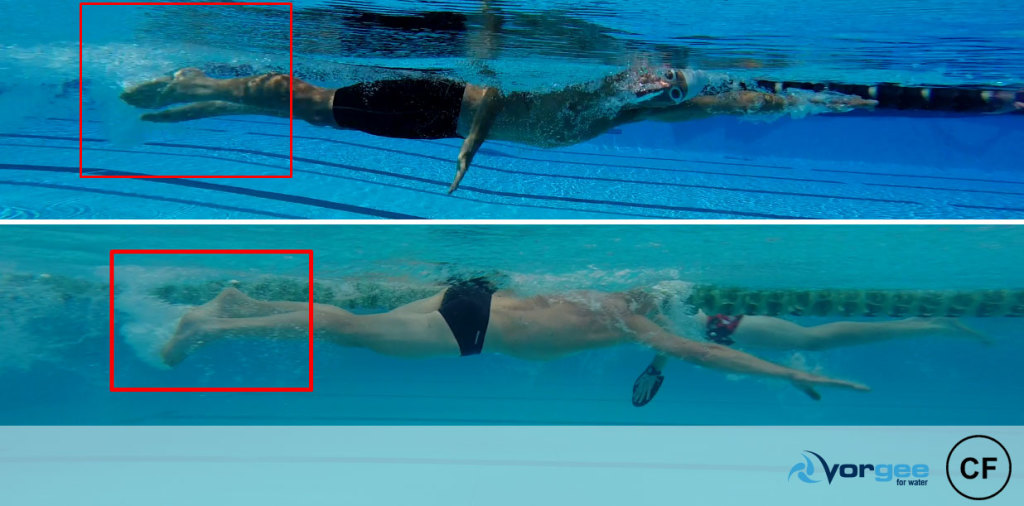 Práce nohou se skládá

 z kopu (záběru) směrem dolů –přes pokrčené koleno  

 z pohybu nohy směrem nahoru k hladině – nataženou nohou
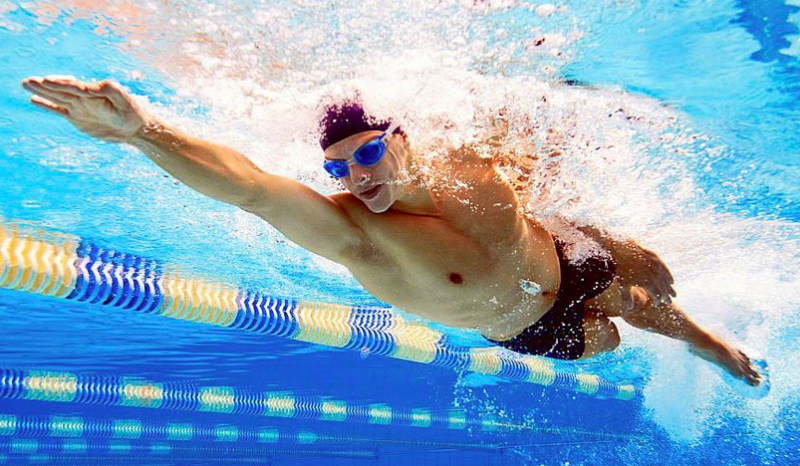 šestidobý kraul = 6 kopů na jeden cyklus paží
Chyby dolních končetin
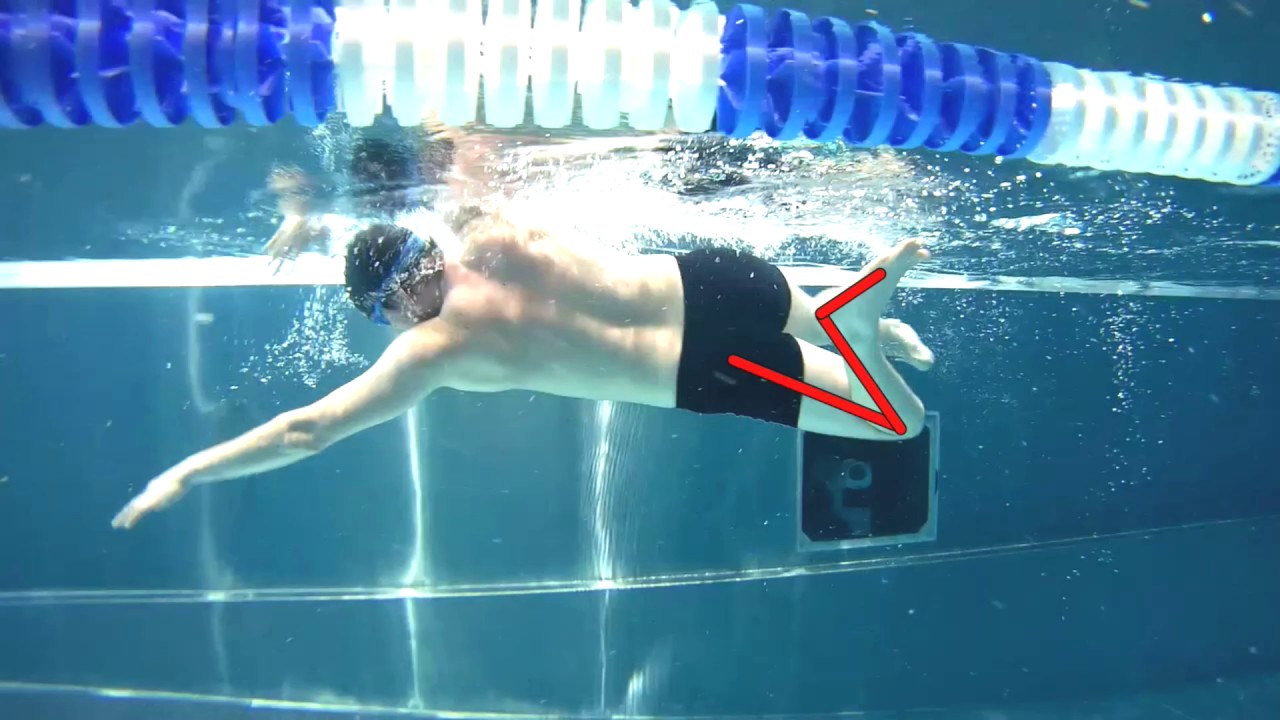 nohy jsou příliš krčeny v kolenou
 pohyb nevychází z kyčlí, ale z kolen
 vysazený zadek, nohy kopu hluboko pod hladinou 
 „cyklistický“ pohyb nohou – neuvolněný hlezenní kloub
 kopání napnutýma nohama
 kopání příliš do stran
 kombinace a kumulace těchto chyb
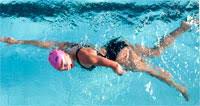 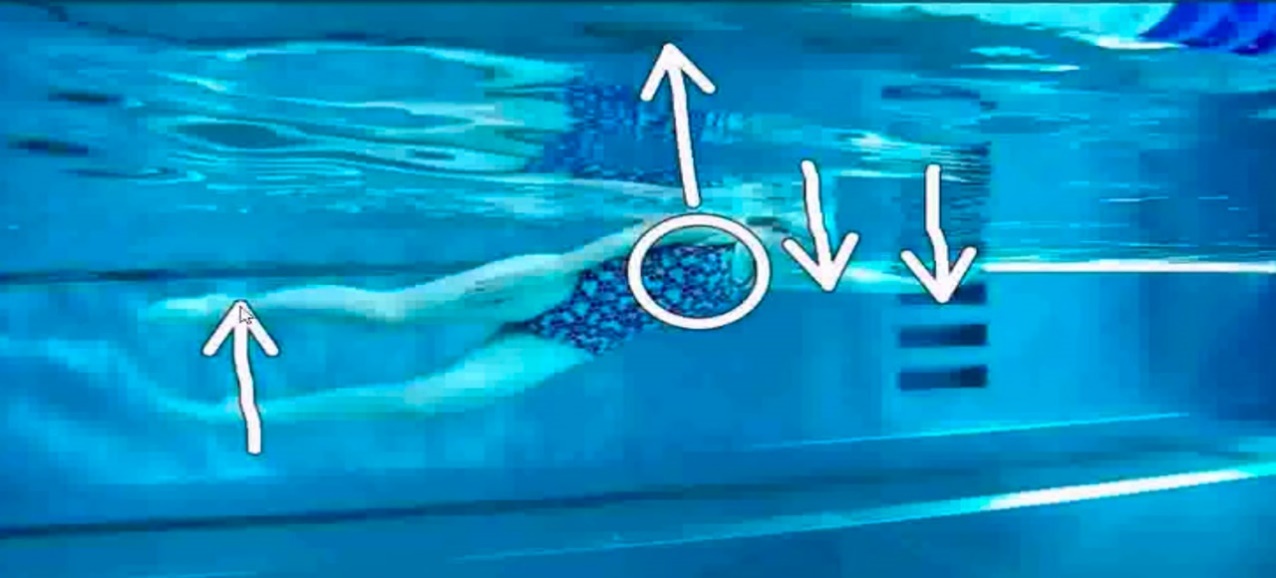 Horní končetiny
hlavní hnací síla 
představují 80 – 85% z celkového výkonu
 střídavý záběr pažemi pod trupem
 přenos paží nad vodou
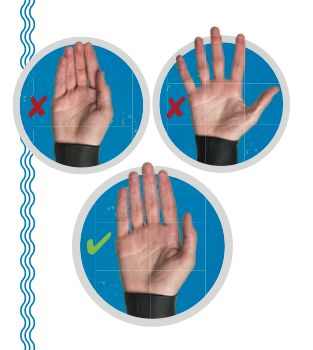 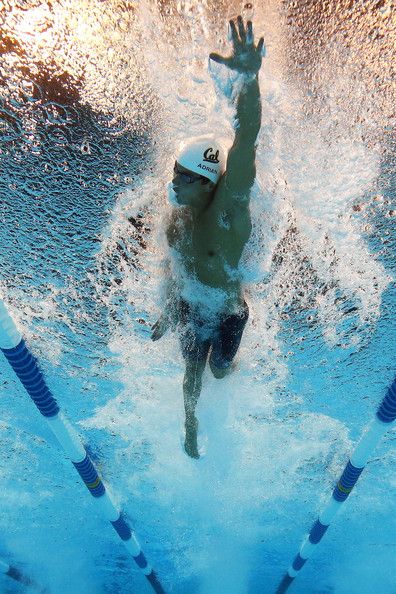 Prsty - mírně roztaženy, 
            ale při záběru pevné.
pohyb paže
Rozlišujeme 5 fází pohybu paže
přípravná fáze
přechodná fáze
záběrová fáze – přitažení, odtlačení
fáze vytažení
přenos paže
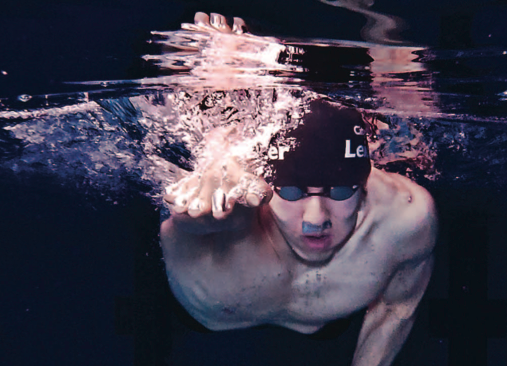 Přípravná fáze 

začíná protnutím hladiny rukou po přenosu vpřed a končí, kdy se dlaň začne pohybovat směrem dolů
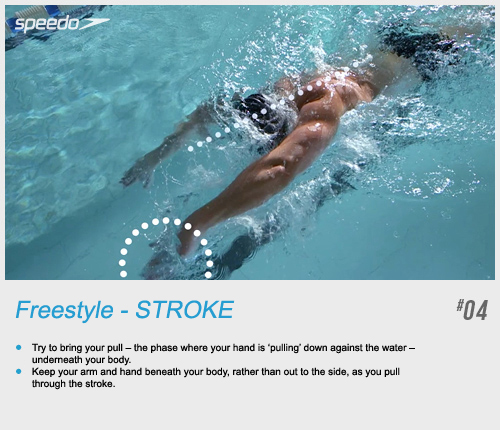 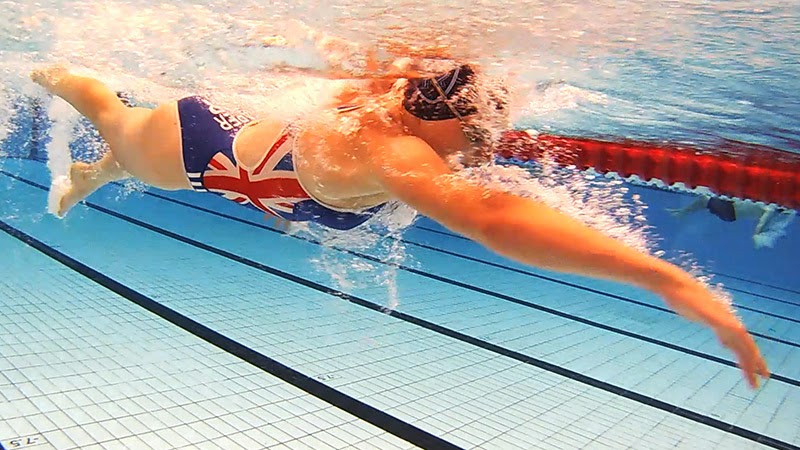 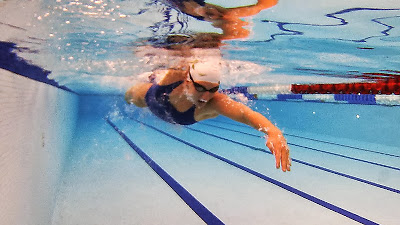 Přechodná fáze 

je velmi krátká, ruka se začíná pohybovat směrem dolů do polohy záběrové  tzv. „uchopí vodu“
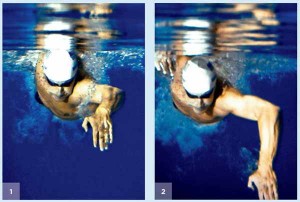 Záběrová fáze 
je pracovní fází a rozdělujeme ji na fázi přitahování a fázi odtlačování
Fáze přitahování
začíná uchopení vody  
 končí, když je paže kolmo k plavci  
 loket svírá nejmenší úhel (80°- 120°) tzn. ohnutí v loketním kloubu je největší 
 poloha vysokého lokte
 záběr ruky a současně i předloktí směřuje vzad k podélné ose plavce
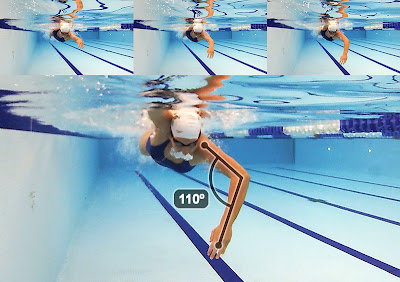 Fáze odtlačování
začíná, když je paže kolmo k trupu 
 končí dokončením záběru do natažené paže 
 záběr končí v oblasti kyčelního kloubu 
 rychlost záběru je nejvyšší
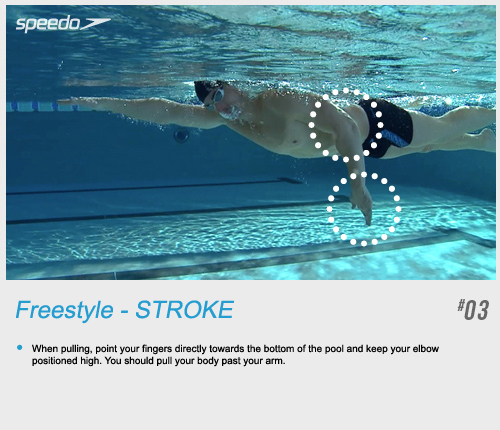 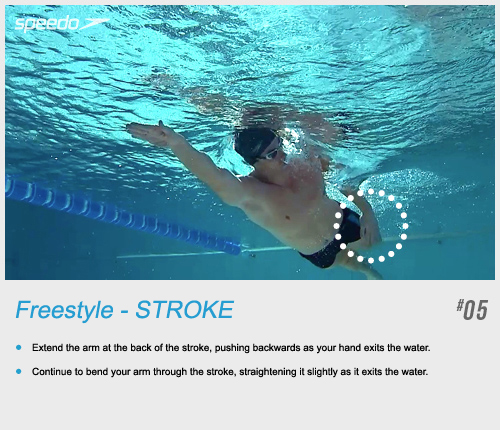 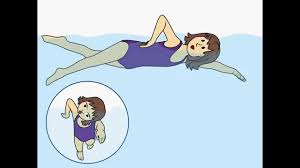 Fáze vytažení 
začíná po ukončení záběru, kdy pohybuje nahoru a vpřed, ideálně loktem směrem vzhůru
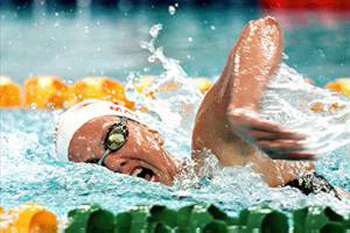 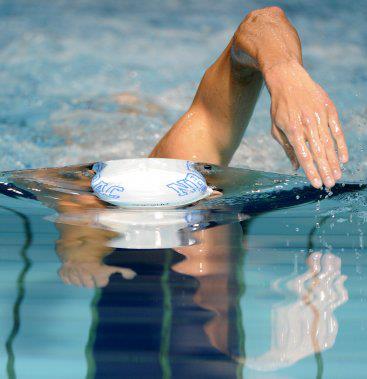 Přenos paže 

je prováděn uvolněnými svaly, kdy předloktí a ruka vykonávají kyvadlový pohyb
Chyby horních končetin
paže se zasouvá vně osy nebo ji naopak kříží
 nevytažení paže vpřed před začátkem záběru – zkrácený záběr vpředu
 nedotažení záběru do natažené paže – zkrácení záběru vzadu
pokleslý loket, propadlé rameno při záběru – neúčinný záběr
úder rukama o hladinu – paže se do vody nezasouvá správně
 ruce tlačí vodu v začátku záběru příliš dolů – neuchopení vody 
 záběr příliš nataženou paží – malá efektivita, plavec se zvedá z vody
 záběr je veden příliš přes podélnou osu těla
 záběr je veden příliš do strany od podélné osy těla
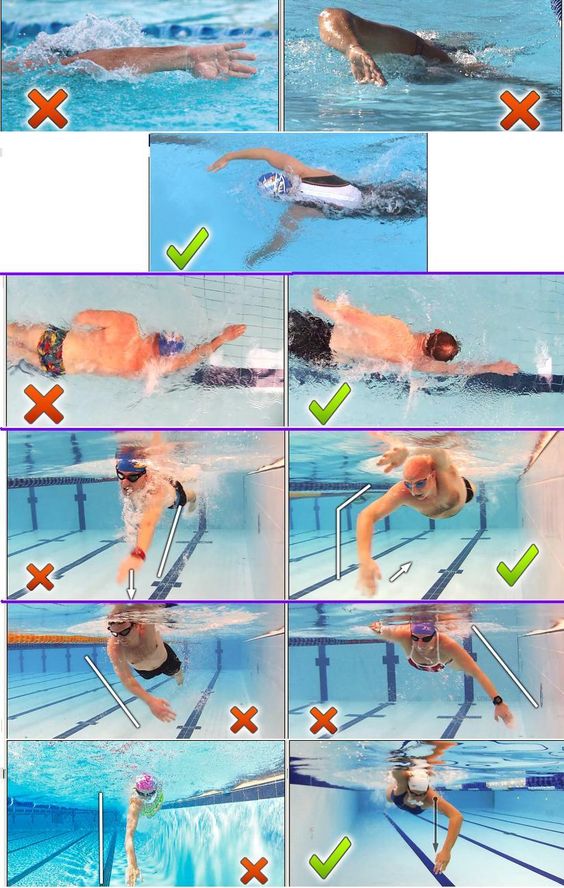 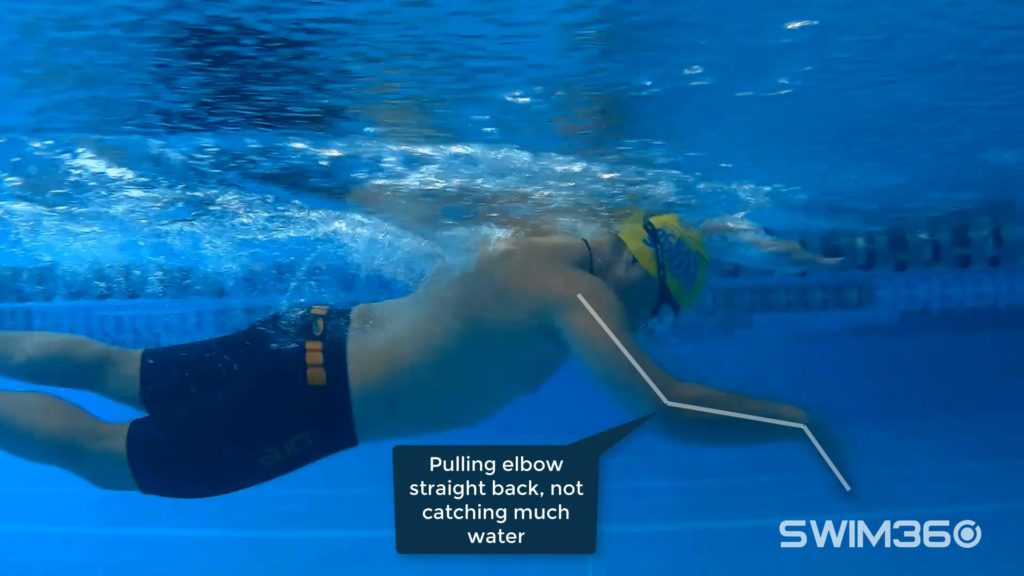 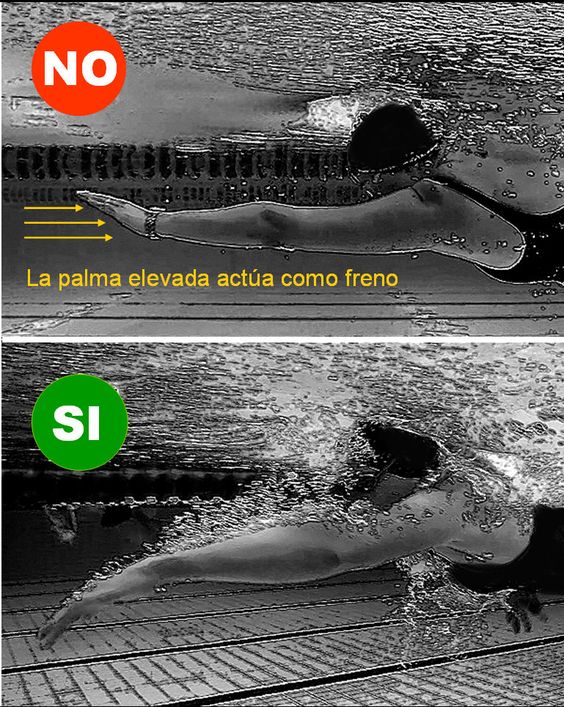 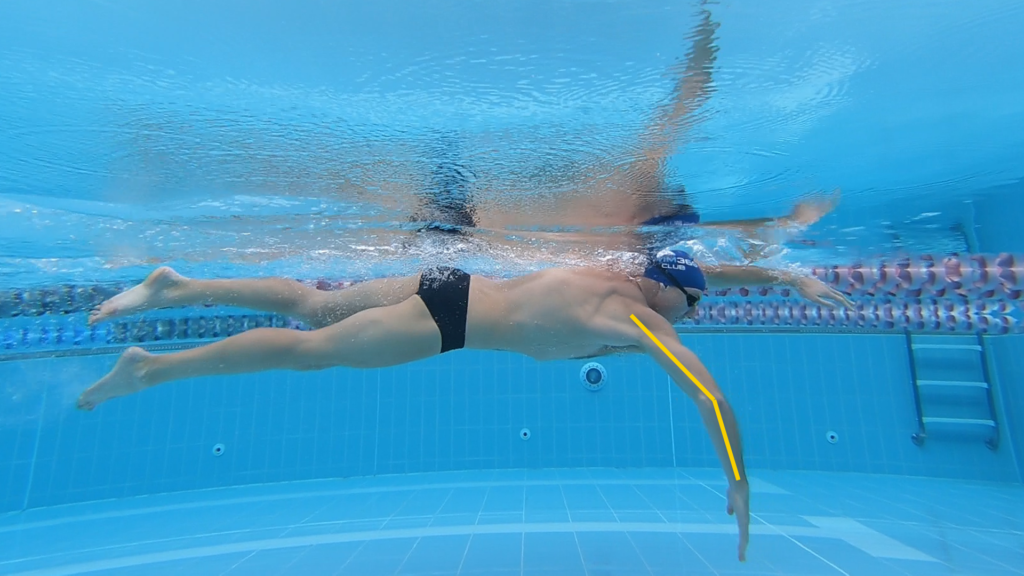 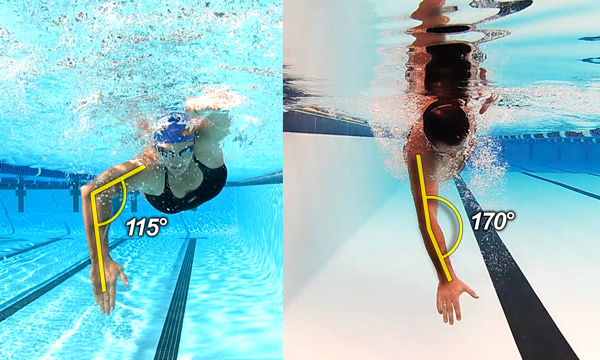 6 nejčastějších chyb u plaveckého způsobu kraul – paže
https://www.youtube.com/watch?v=sEGotawjueU&pp=QAA%3D
dýchání
Nádech je prováděn v mezizáběrové pauze!






paže na nádechové straně ukončila záběr a druhá paže ještě nezačala zabírat
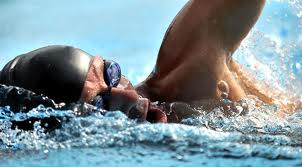 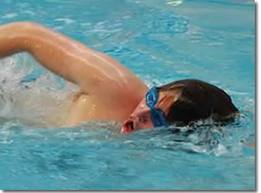 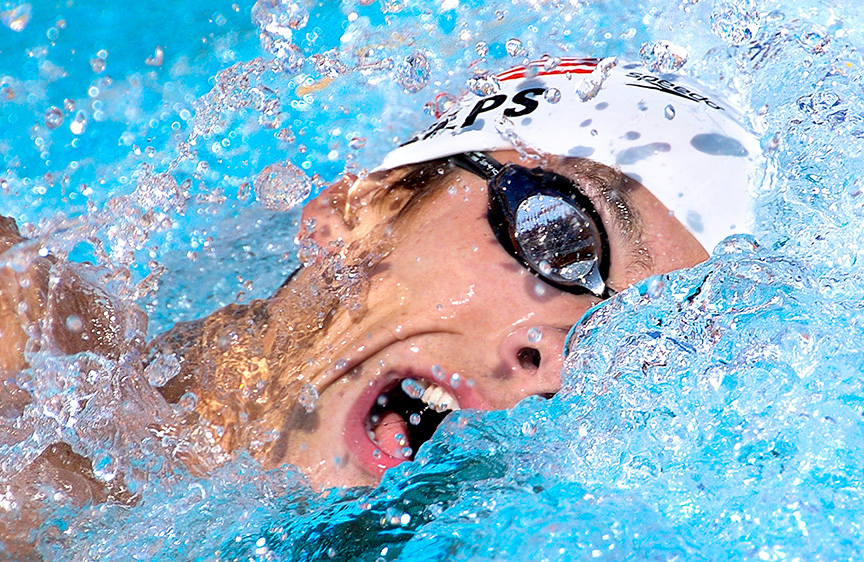 Bilaterární dýchání
Chyby  v  dýchání
neúplný a opožděný výdech  - plavec vydechuje až nad hladinou
 nádech je prováděn po dlouhou dobu – hlava blokuje přenos paže
 nádech je doprovázen záklonem hlavy
 při nádechu již dochází k záběru protilehlé paže – nedostatečný nádech i záběr
souhra
plavání pažemi a nohama při souvislém plavání v synchronizaci s nádechem
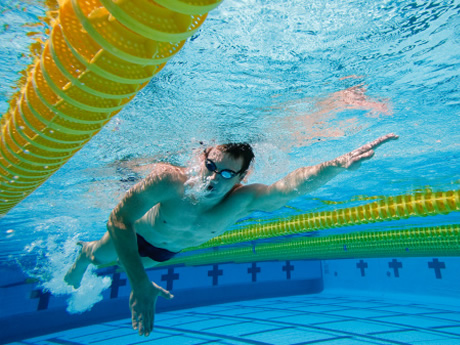 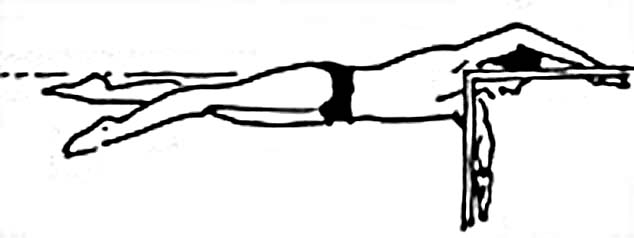 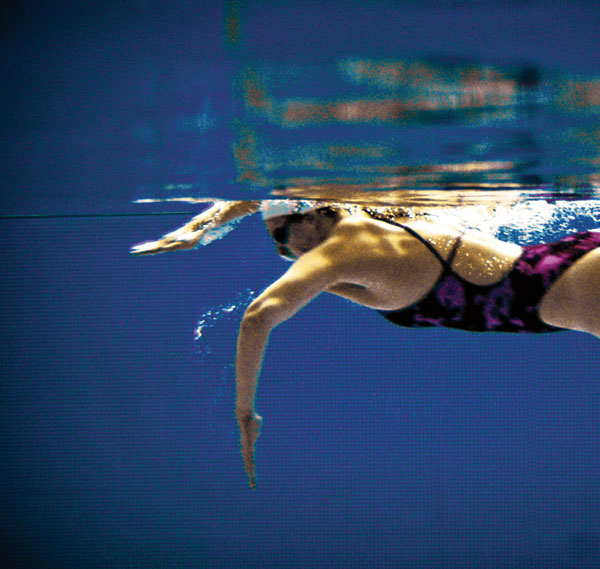 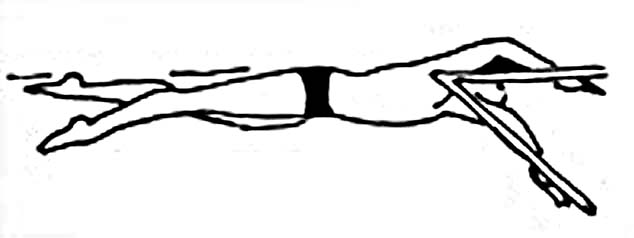 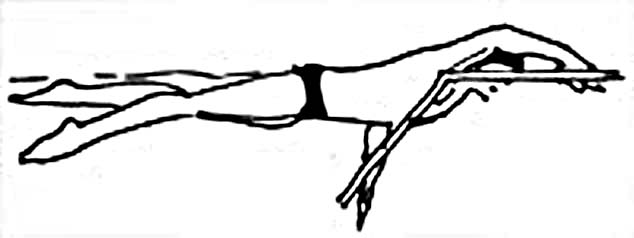 Chyby  v  souhře
nedostatečná 
nebo přehnaná rotace
pravidla
Pravidla plaveckého způsobu kraul jsou nejméně omezena

SW 5.1 V takto označené disciplíně může závodník plavat jakýmkoli způsobem. V polohovém závodě a v polohové štafetě znamená volný způsob jakýkoli jiný způsob než znak, prsa nebo motýlek. 
SW 5.2 Při dokončení každé délky bazénu a v cíli se plavec musí dotknout stěny kteroukoliv částí těla. 
SW 5.3 Během celého závodu musí některá část těla plavce protínat vodní hladinu, plavci je dovoleno být zcela ponořen během obrátky a do vzdálenosti 15 m po startu a každé obrátce. Po dosažení této vzdálenosti musí hlava protnout hladinu vody.